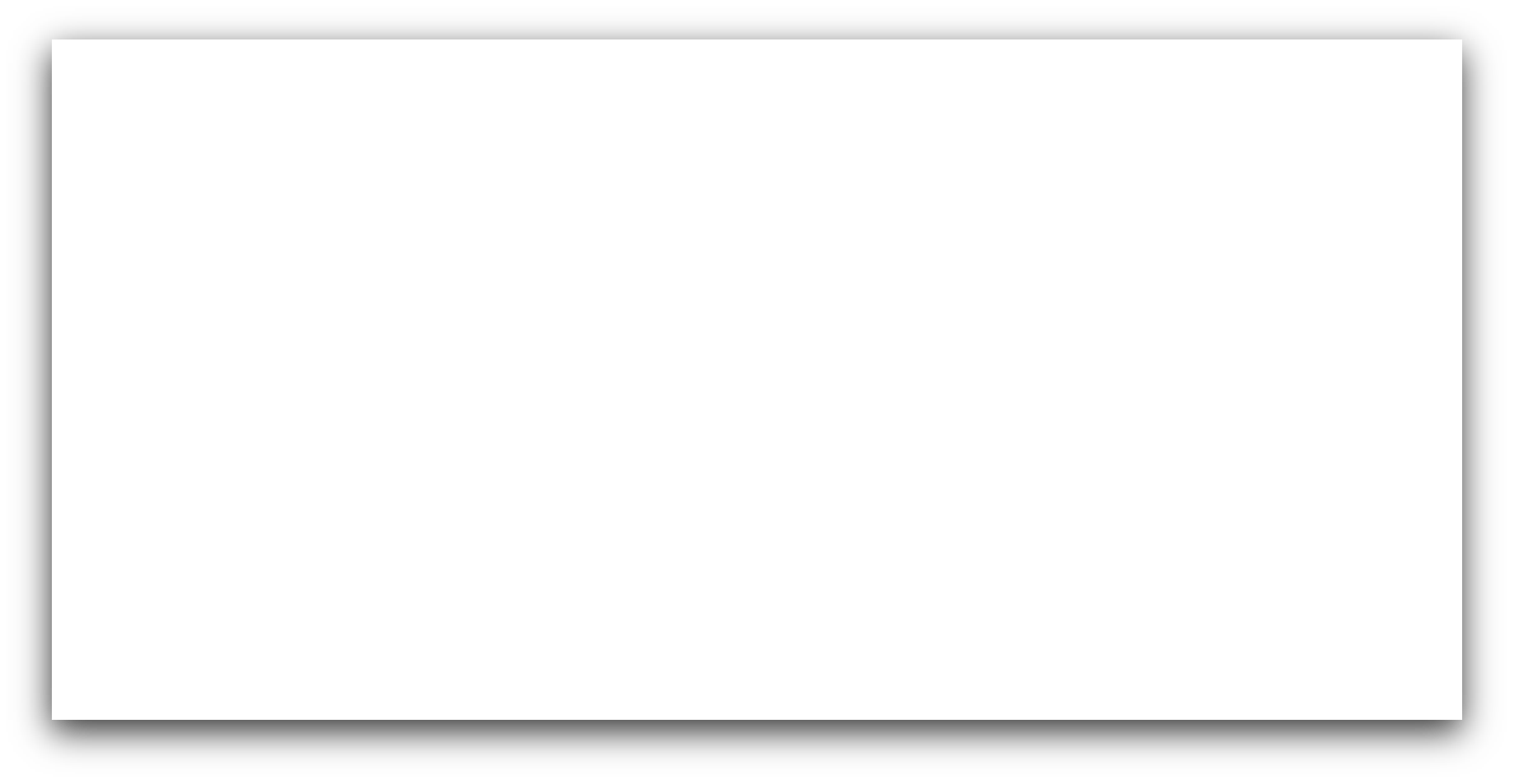 李金鸿制作
2018
美工方向/学业总结
汇报人：李金鸿
14中电商1班
目 录
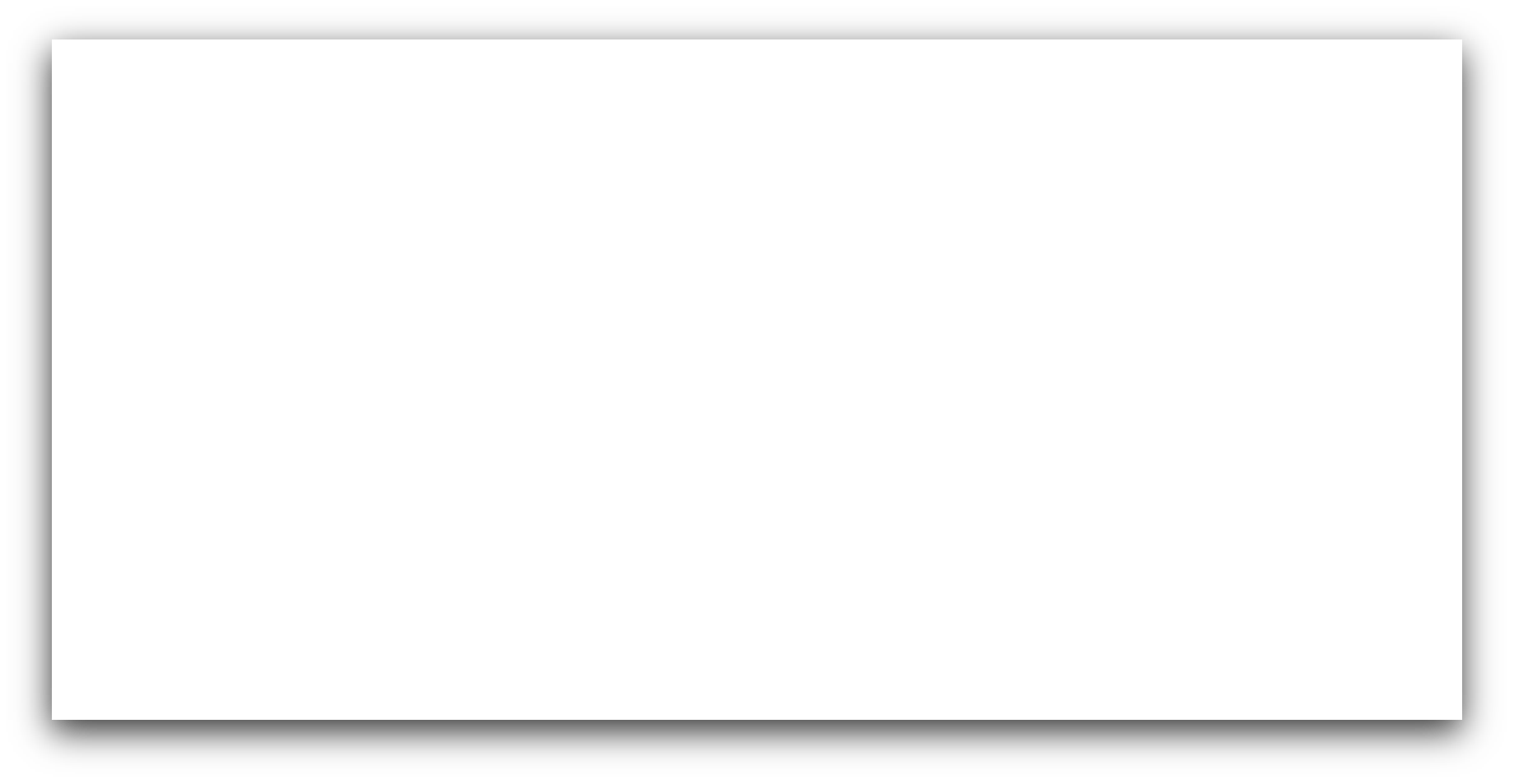 CONTENTS
设计思路
作品完成情况
学业小结
< 01 >
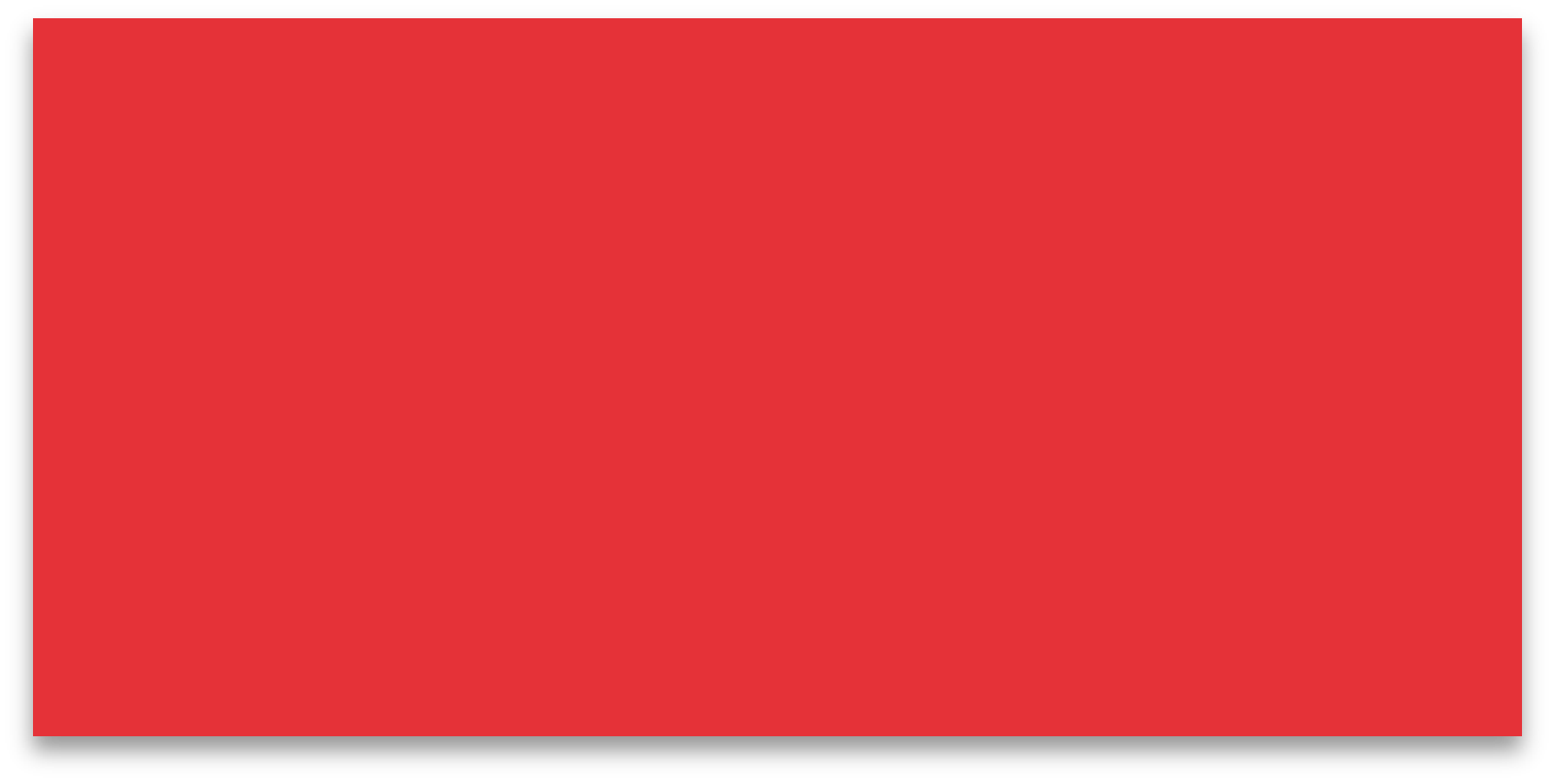 0
1
PART 01
设计思路
设计思路
文案撰写
图片拍摄
修图排版
1.白底
2.场景
3.倒影
1.对文字的控制，字体选择
2.留白，整体形成视觉的节奏
3.比例，控制图片，文字，留白的大小
1
2
3
1.收集信息
2.突出产品特点
拍
写
排
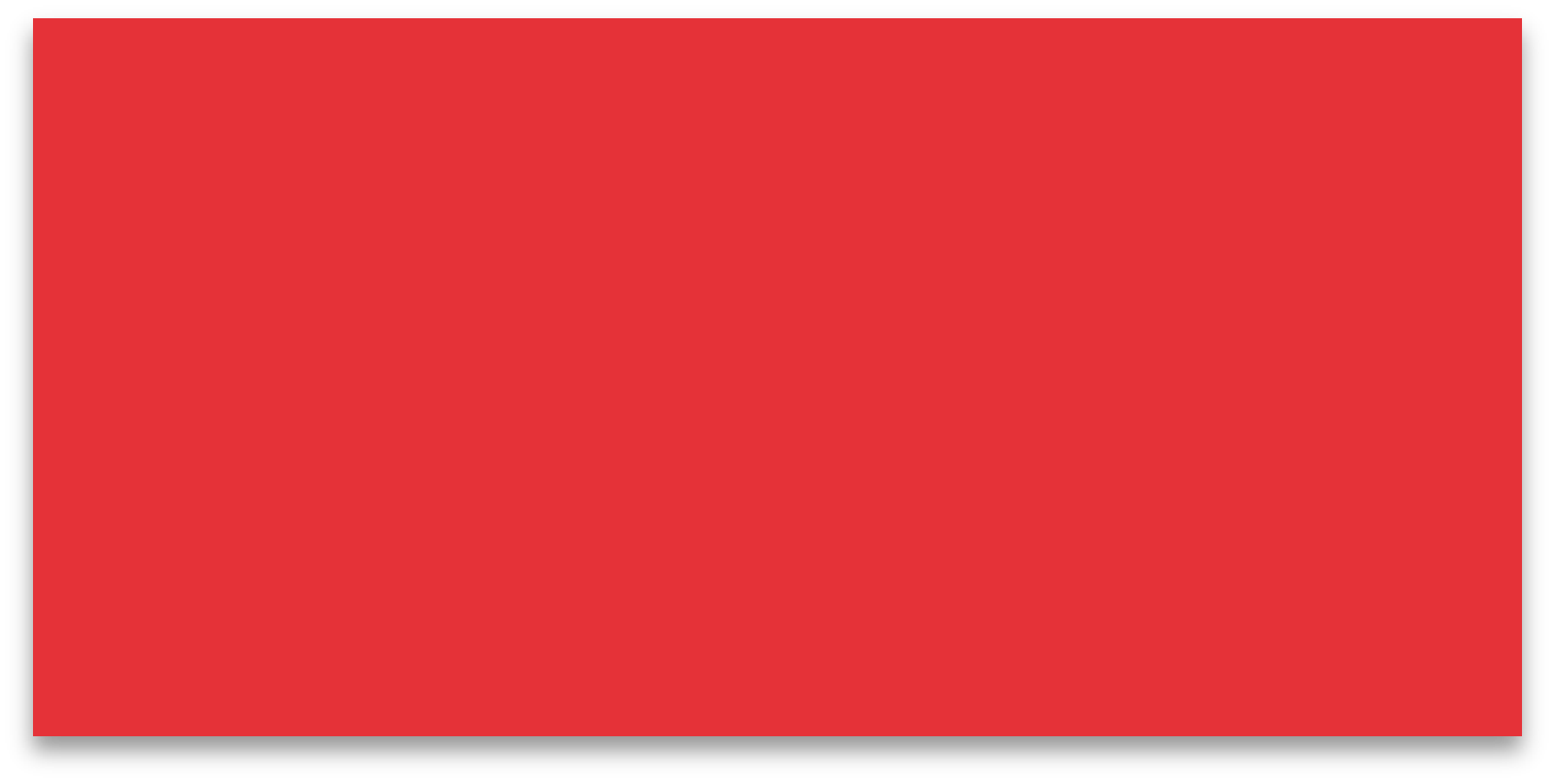 0
2
PART 02
作品完成情况
广告图
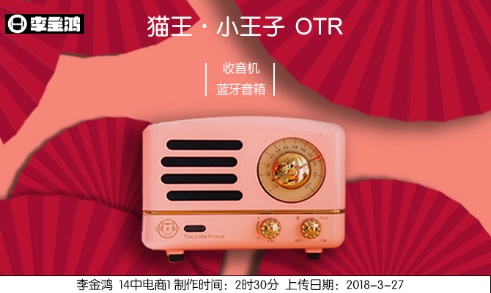 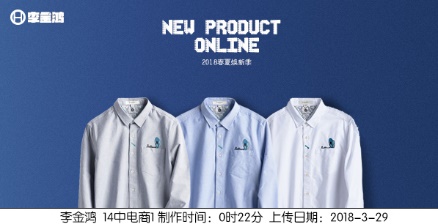 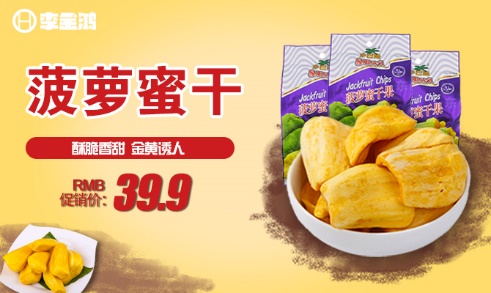 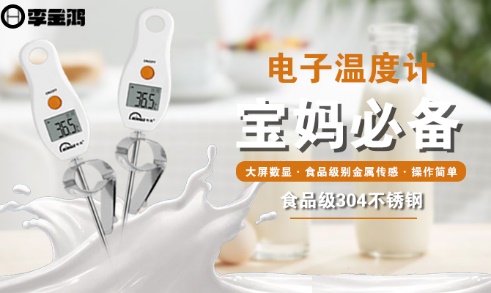 广告图
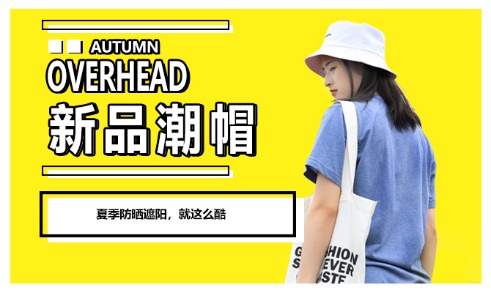 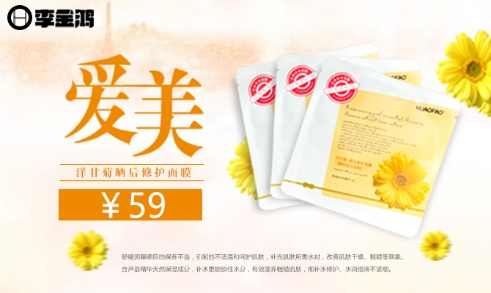 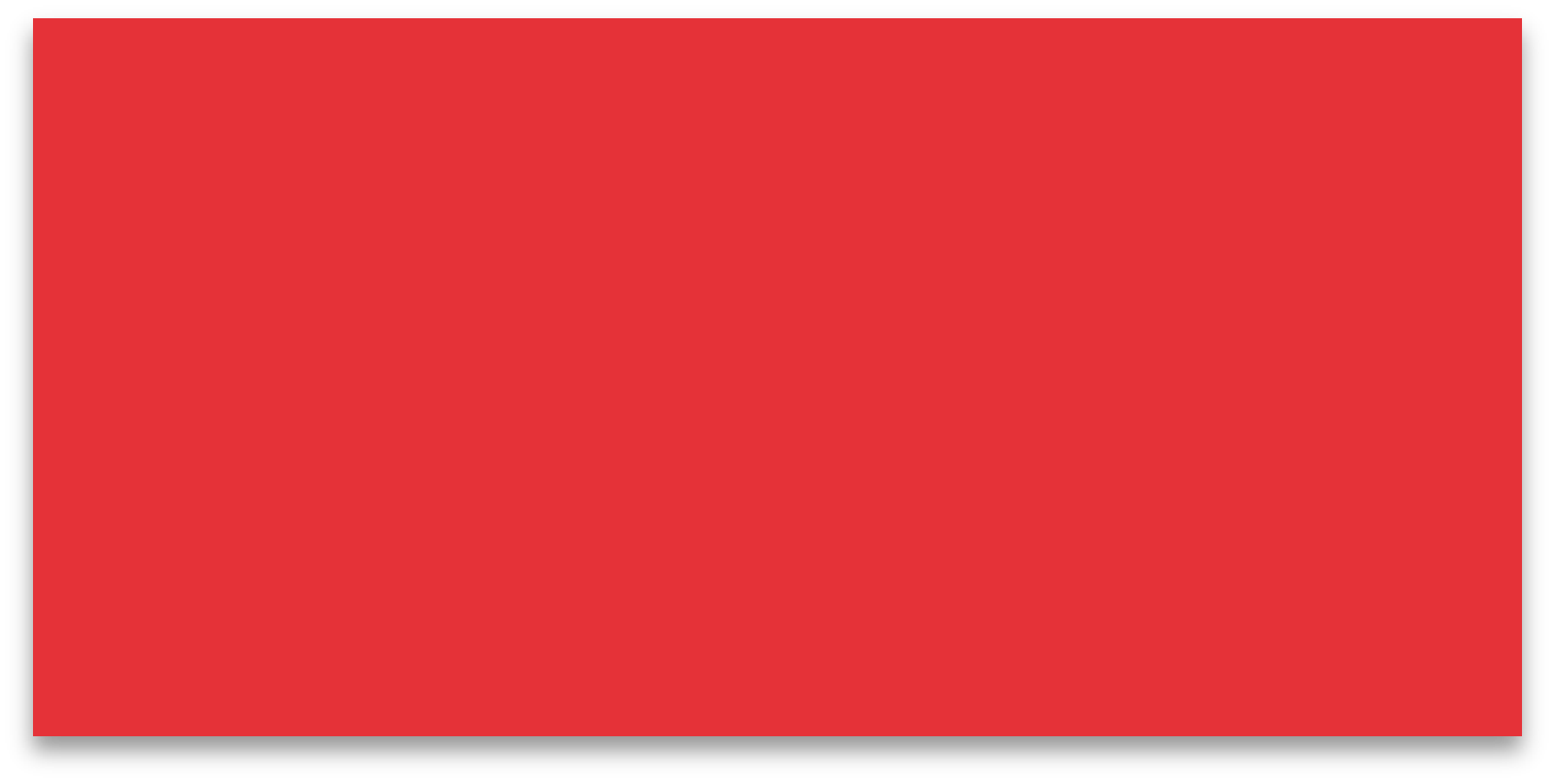 0
3
PART 03
学业小结
学业小结
设计修图
网店运营
新媒体运营
从第一学期开始ps，ai，cdr软件应用课程较多，为以后打下基础
详情页，海报图
后台操作与管理，了解淘宝规则，数据软件使用，淘宝客，直通车
编辑排版，图片素材，文章收集
撰写文章，推广策略，粉丝互动
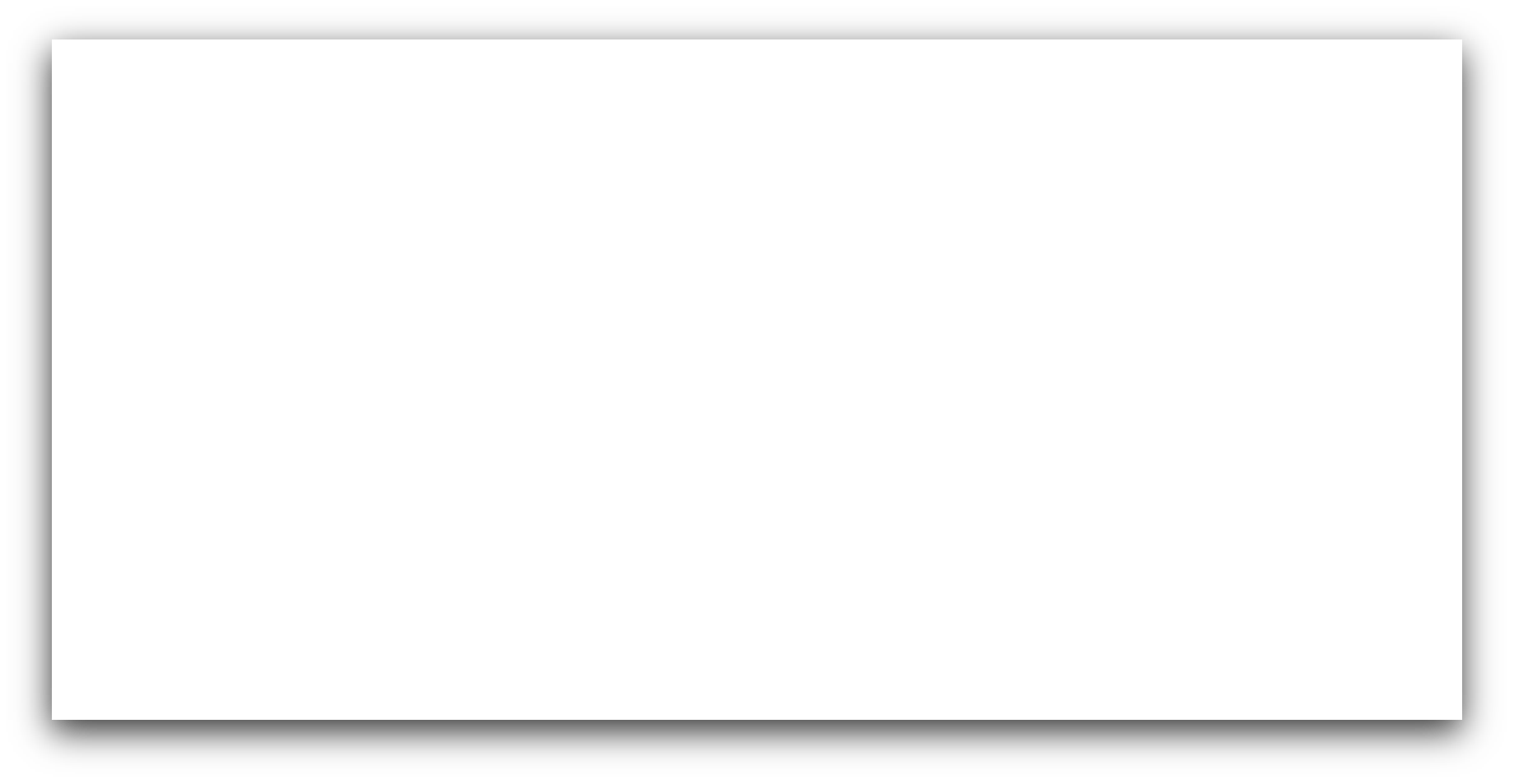 李金鸿制作
THANKS
美工方向/学业总结
汇报人：李金鸿
14中电商1班